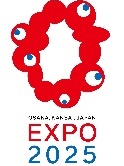 安まち通信
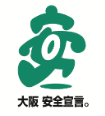 ３月１日から運用開始！
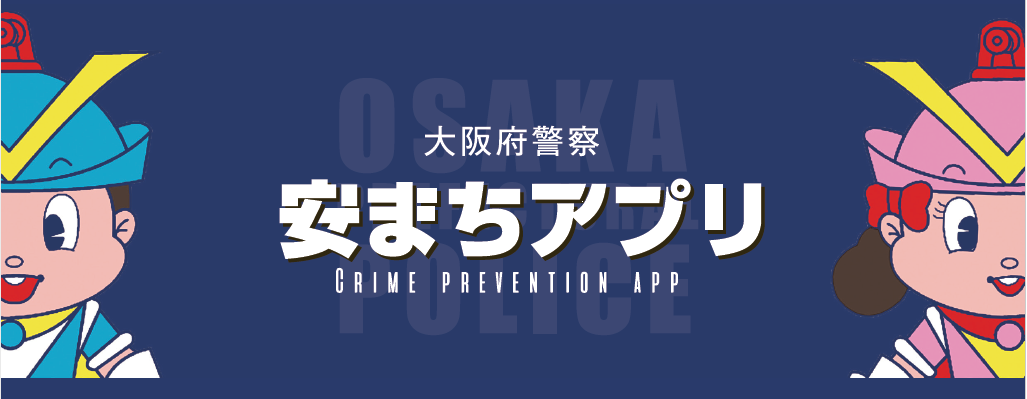 大阪府警察からのお知らせ
2021.
3．1
【MON】
『安まちアプリ』が誕生
是非、ご利用してください！
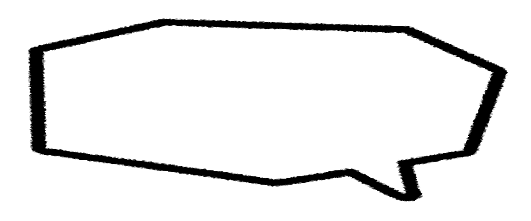 防犯マップで地域の犯罪等を確認することができる！
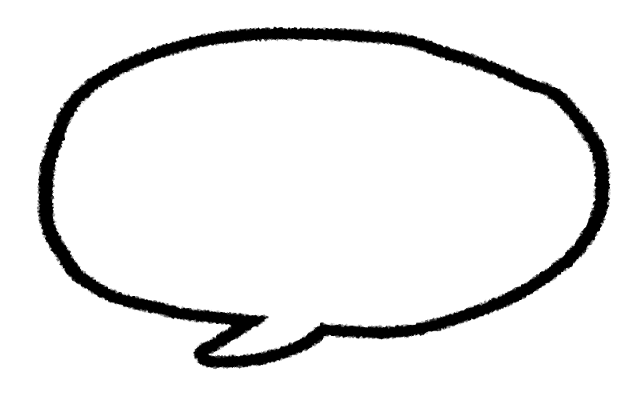 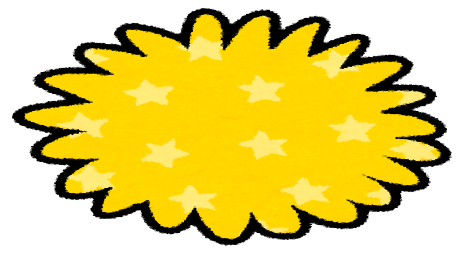 特 徴
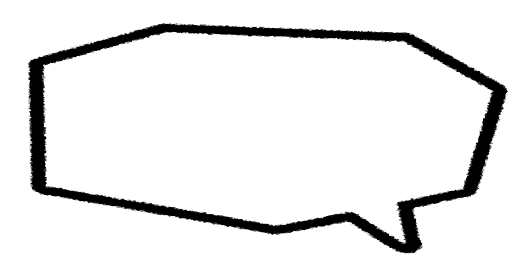 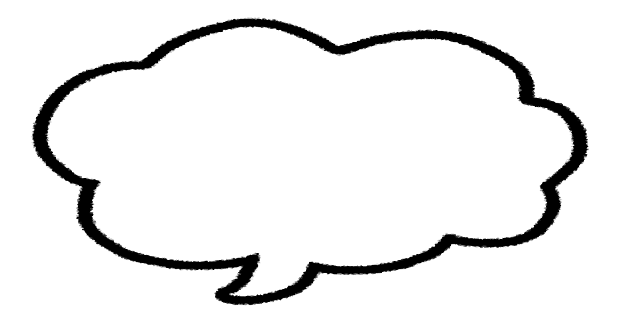 安まちメールを
　アプリで受け取れる！
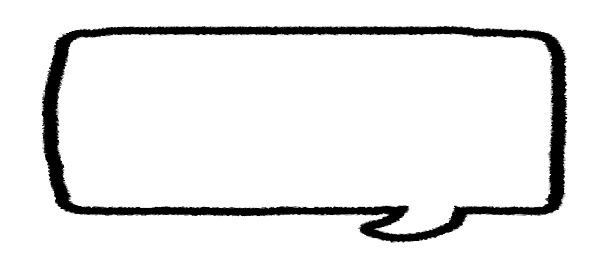 お得な割引が受けられる
無料のクーポンを配信！
防犯パトロールで
安全・安心なまちづくり！
痴漢撃退！
防犯ブザー機能を搭載！
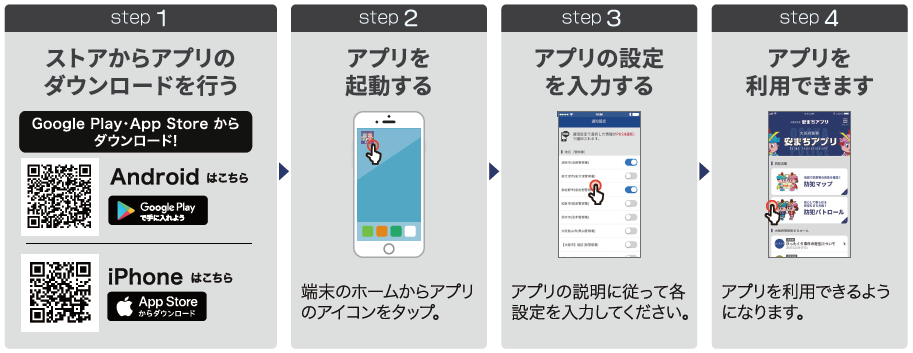 大阪府警察本部  生活安全部  府民安全対策課
お問い合わせ
お問い合わせ
TEL 06-6943-1234（代表）
〒540-8540  大阪市中央区大手前三丁目１番11号